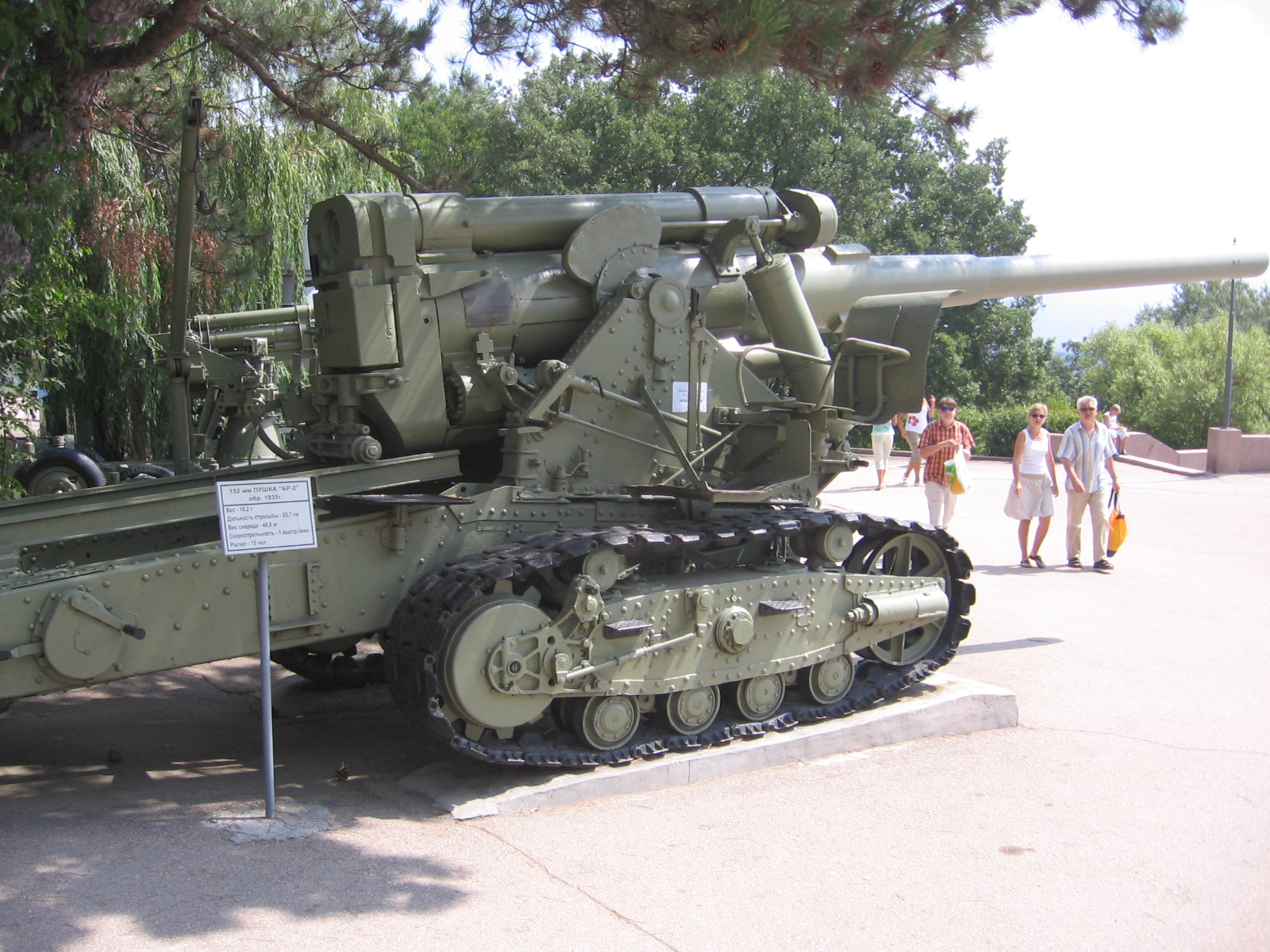 WWII Time Capsule
Jacob Struble
Block 3 w
Sept 12
#1
The Pacific Campaign
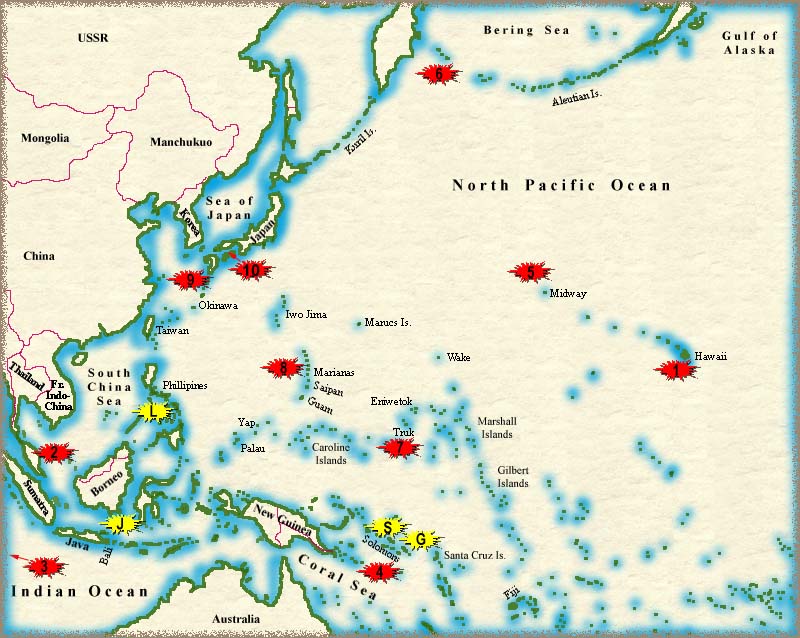 Pearl Harbor 
Iwo Jima
Midway
Marianas
Hawaii
Okinawa
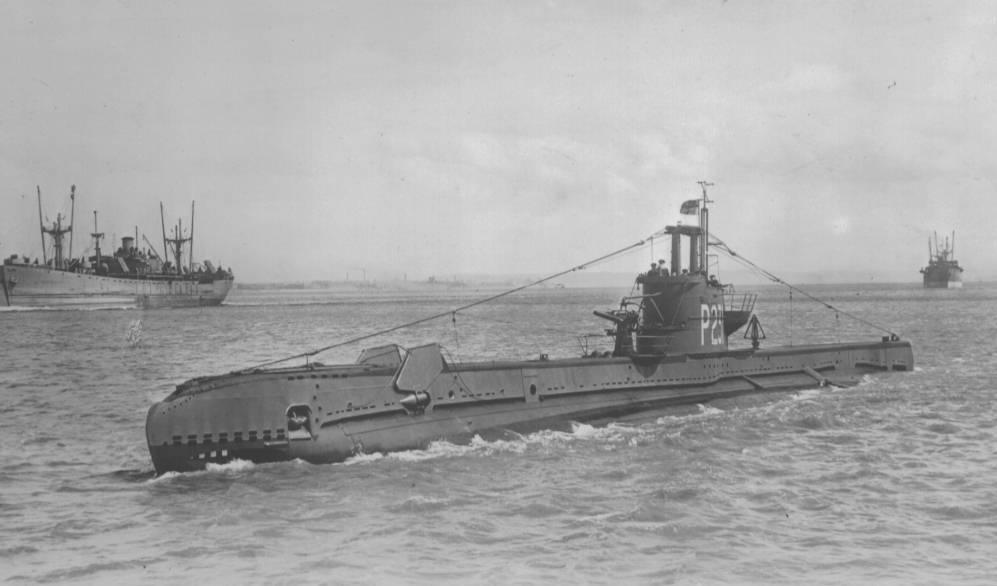 Political Leaders
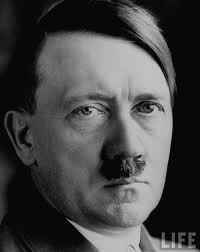 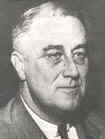 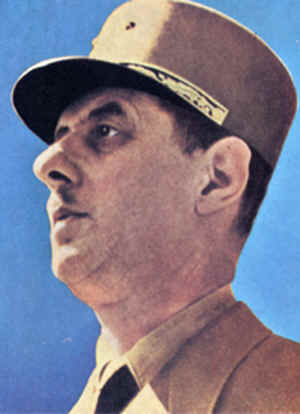 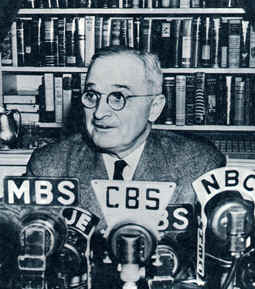 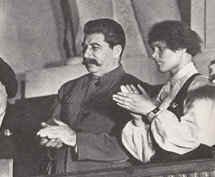 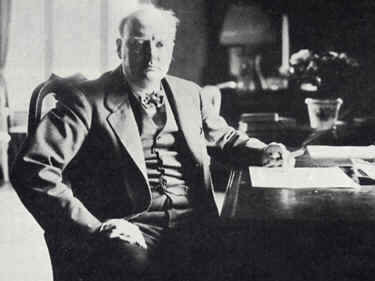 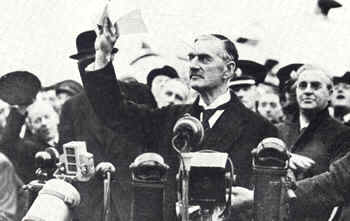 Many War Officials of the Allies
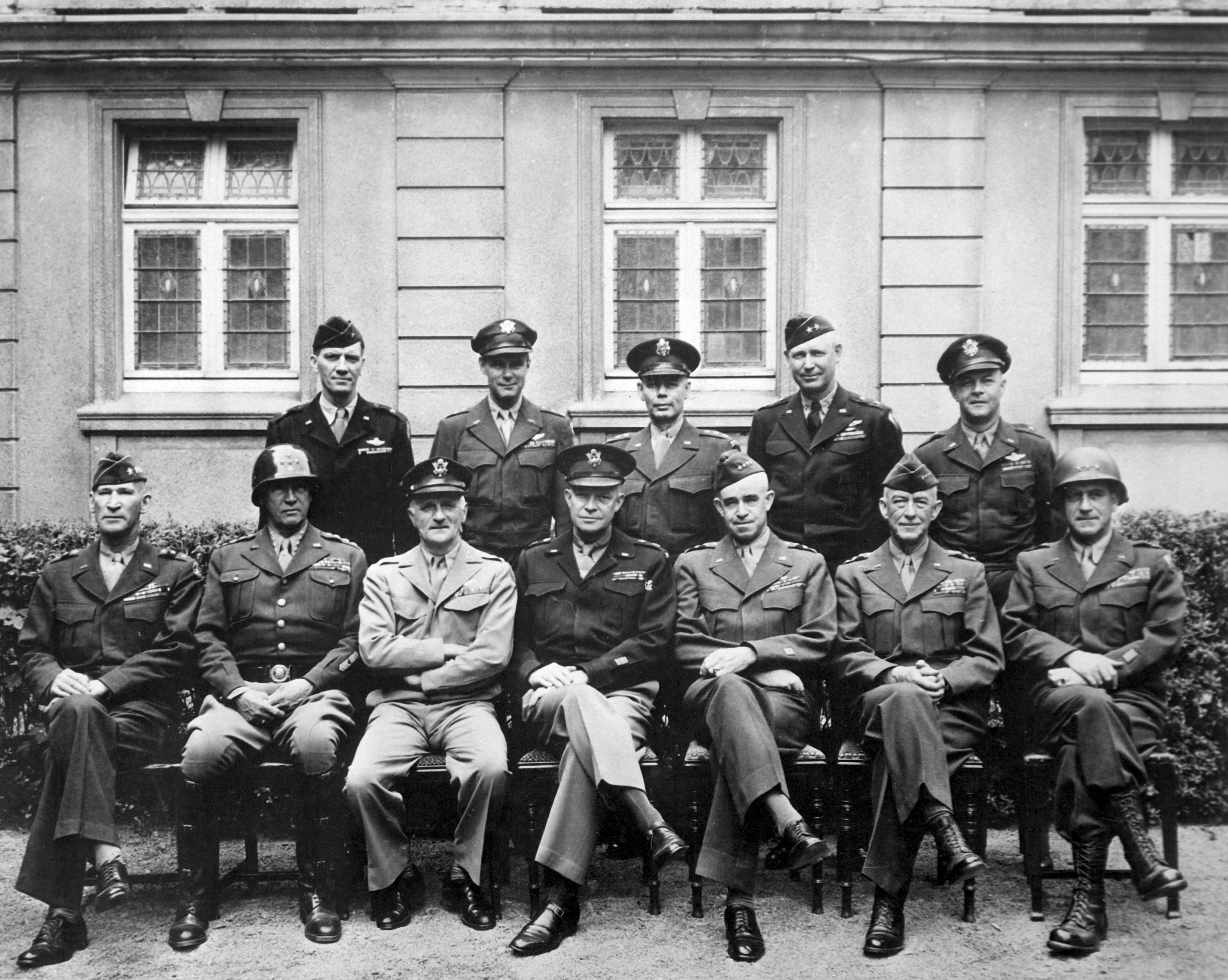 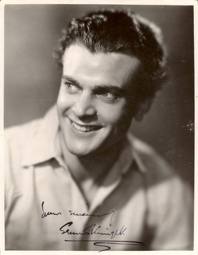 Top Songs
"A Lovely Way To Spend An Evening", "A Nightingale Sang in Berkeley Square", Vera Lynn voc."Ac-cent-tchu-ate The Positive", Johnny Mercer Hit vocal."Amapola", Jimmy Dorsey Orch. Bob Eberly and Helen O'Connell vocal. "As Time Goes By", Dooley Wilson vocal (soundtrack: 'Casablanca') "Auf Wiedersehen Sweetheart", Vera Lynn vocal."Boogie Woogie Bugle Boy", Andrews Sisters vocal"Coming In On A Wing And A Prayer", The Song Spinners. "Deep In The Heart of Texas", Johnny Mercer voc. "Don't Get Around Much Anymore (aka: Never No Lament)", Duke Ellington Orch. 
"Do Nothing Till You Hear From Me", Duke Ellington Orch. "Elmer's Tune", Glenn Miller Orch."G. I. Jive", Johnny Mercer vocal."Idaho", Benny Goodman Orch. "Juke Box Saturday Night", Glenn Miller Orch. 
"I Can't Begin To Tell You", Sammy Kaye Orch.
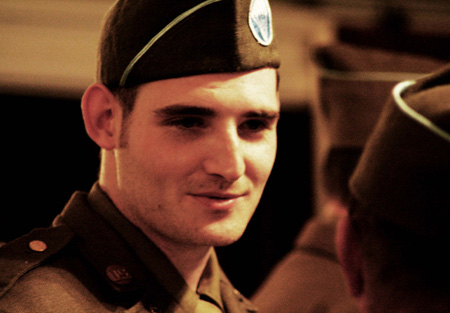 Popular Authors, Singers, and Actors
Don Adams  
John Agar 
Gene Autry
Ossie Davis 
Charles Durning  
Douglas Fairbanks Jr
Anthony Quayle 
Charles Schultz 
Rod Serling
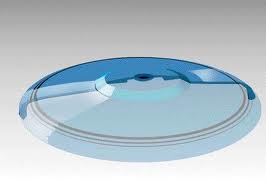 New inventions of WW 2
The Frisbee was invented 1948.
Penicillin was invented.
The first computer – ENIAC was invented in 1946. 
Metal vacuum tubes were invented.
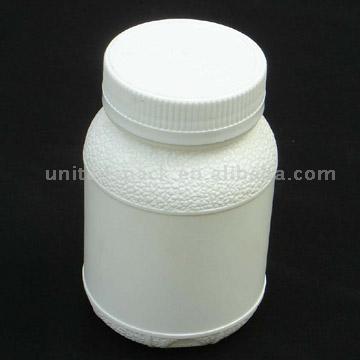 Medical Advancements
advances were made in the management of pregnancy and childbirth
More vaccines 
advances were also made in birth control
the discovery of DNA 
ultrasound and magnetic resonance 
successful heart lung machine 
Hip replacement 
research linked smoking to lung cancer
Fashion coupon chart
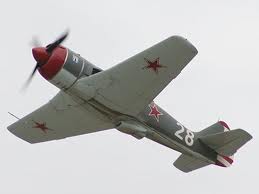 Major Battles
Battle of the River Plate
Battle of Britain
The Battle of Gazala
The Battle of El Alamein
The Battle of Moscow
The Battle of Stalingrad
The fall of Singapore
The Battle of Kursk
The Battle of Brittany
The Battle of Arnhem
The Battle of the Bulge
The Battle of Berlin
The Battle of Coral Sea
The Battle of Midway
The Battle of Guadalcanal
The Battle of the Philippine Sea
The Battle of Iwo Jima
The Battle of Okinawa
World war 2 map
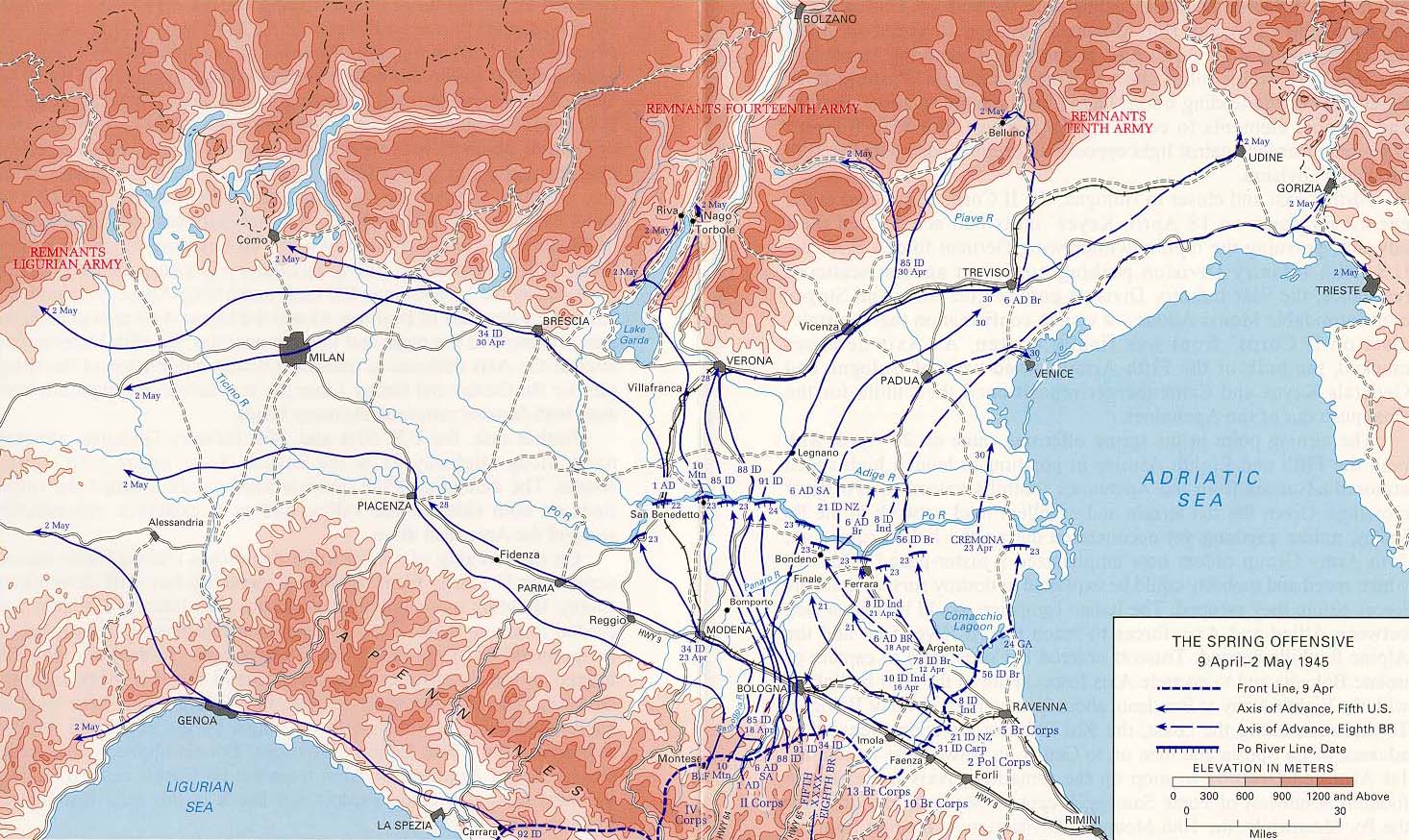 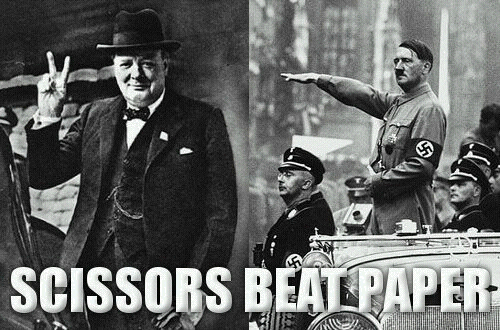 Propaganda
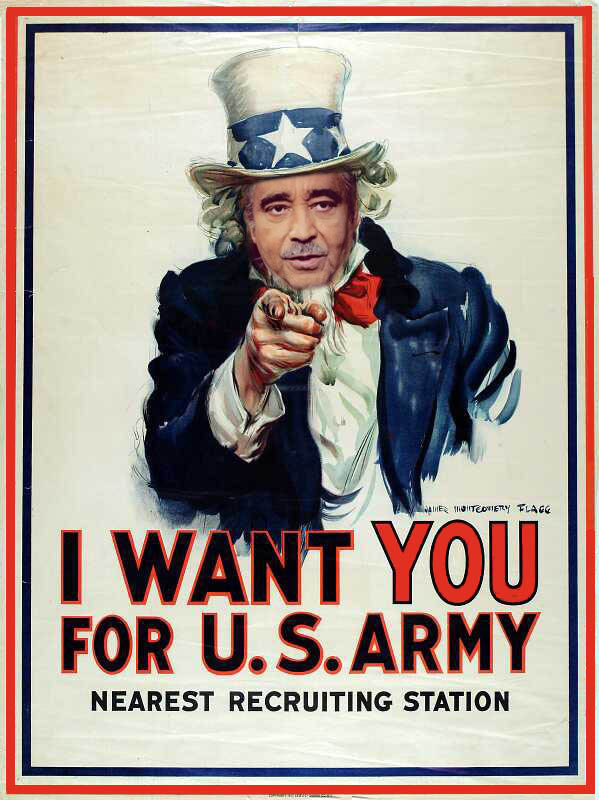 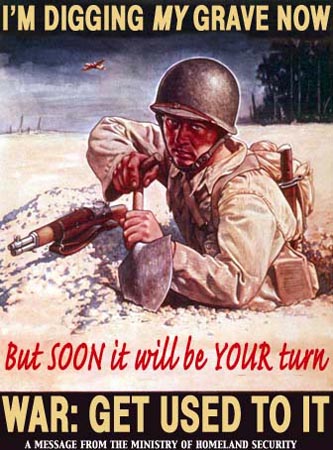 #4
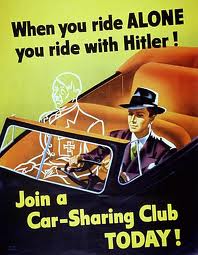 Web sites I used
ww2f.com
sligocameraclub.org
http://combinedfleet.com/battles/
cheekymax.blogspot.com
stubbornfacts.us
flickr.com
http://www.historylearningsite.co.uk
http://nfo.net/usa/ww2.html
Web sites I used
arts-autographs.co.uk
http://www.kyrene.org/schools/brisas/sunda/decade/1940.htm
http://www.fashion-era.com/utility_clothing.htm#Clothing, Cloth And Footwear Rationing
ojb.co.nz
commons.wikimedia.org
Web sites I used
gimmiethescoop.com
http://www.jodavidsmeyer.com/combat/military/actors_in_wwii.html
http://nfo.net/usa/ww2.html
gimmiethescoop.com